Результаты проведения социально-психологического тестирования в общеобразовательных организациях г. Томска
Акимова Елена Федоровна,
муниципальный координатор организации 
и проведения СПТ
ноябрь 2023г.
Этап 1. Проведение социально-психологического исследования
Цель тестирования:
профилактика незаконного потребления обучающимися наркотических средств и психотропных веществ.
Задачи тестирования:
определить количество и долю обучающихся общеобразовательных организаций Томской области, которые могут быть отнесены к группе риска по наличию склонности к отклоняющемуся поведению и нуждаются в профилактическом медицинском осмотре с целью уточнения ситуации по немедицинскому потреблению наркотических средств и психотропных веществ.
Методика:
c 2019 г. Тестирование обучающихся 7-11-х классов, достигших возраста 13 лет, проводится на основе Единой методики социально-психологического тестирования обучающихся, разработанной ФГБНУ «Центр защиты прав и интересов детей» в соответствии с поручением Государственного антинаркотического комитета (протокол от 11.12.2017 г. № 35). Правообладателем методики является Министерство просвещения Российской Федерации.
Тестирование проводится в онлайн-режиме в программном комплексе «СПТ» (онлайн-система анализа и обработки результатов проведения социально-психологического тестирования).
Результаты СПТ-2023 обучающихся  в ООУ г. Томска
Высочайшая вероятность проявлений рискового (в том числе аддиктивного) поведения 810 (4,33%)

Высокая вероятность проявлений рискового (в том числе аддиктивного) поведения 3143 (16,81%)

Средняя вероятность проявлений рискового (в том числе аддиктивного) поведения 1381  (7,39%)

Низкая вероятность проявлений рискового (в том числе аддиктивного) поведения 13359 (16,81%)
Охвачено СПТ 60 общеобразовательная  организаций 

Количество протестированных 18693 обучающихся 7-11 классов (90,1% без учета детей ОВЗ)
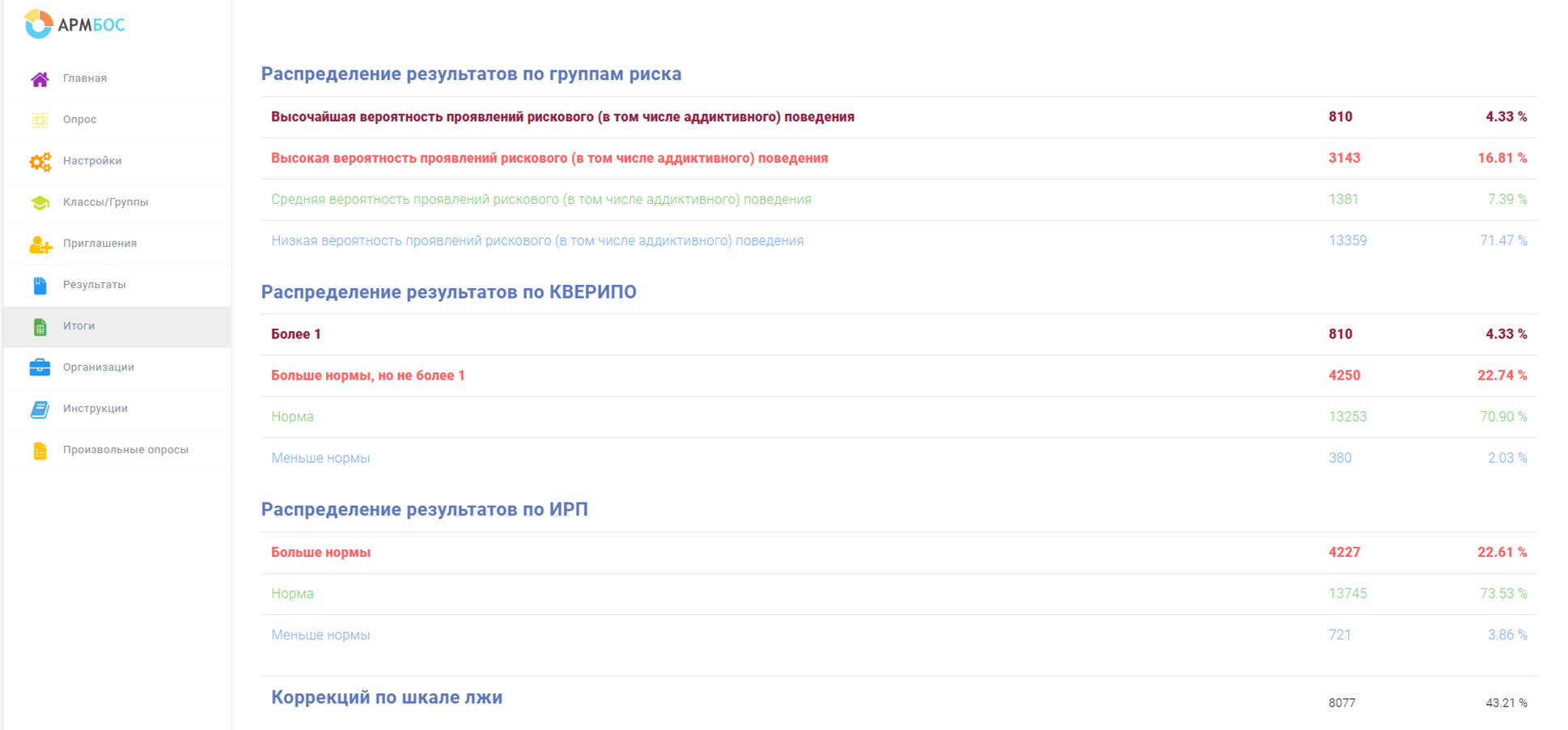 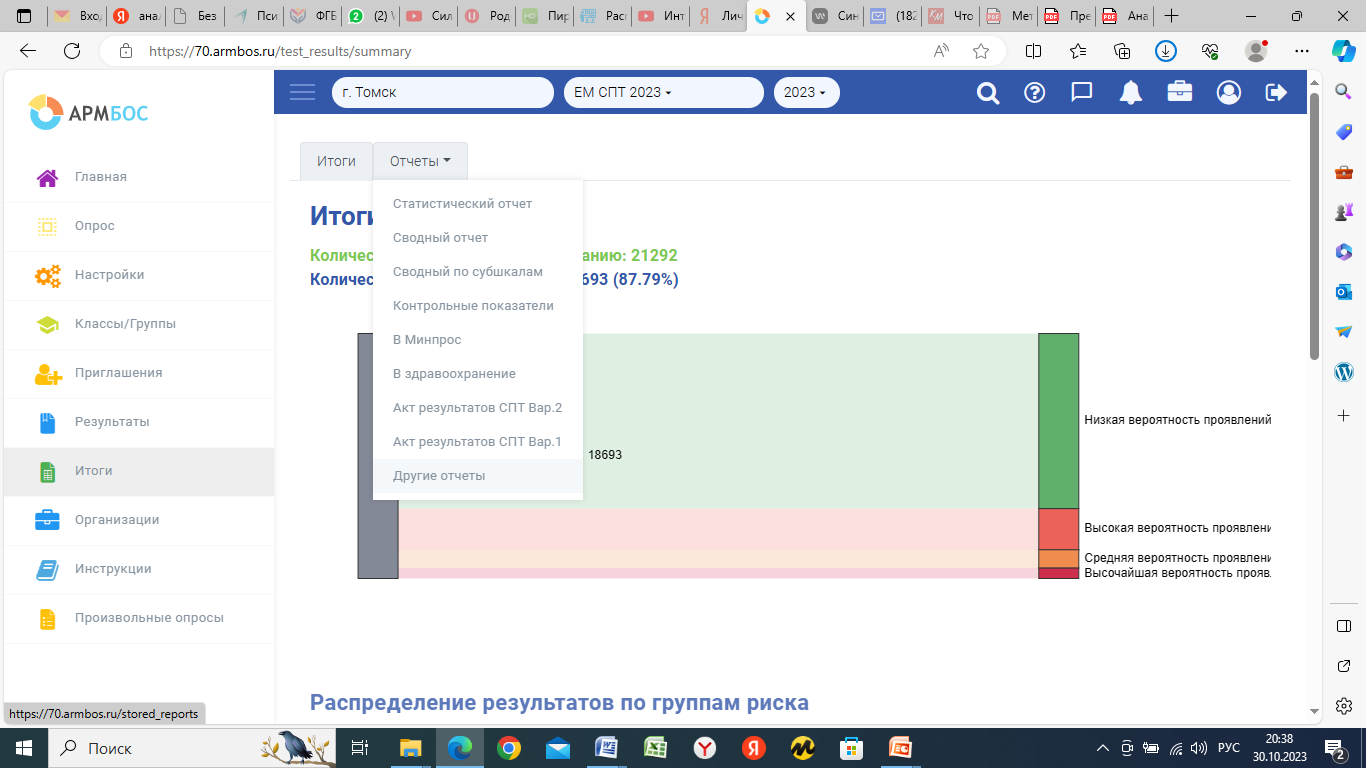 Доля участия обучающихся в СПТ в 2023 - 2024 уч. г. в разрезе ООУ
Численность и структура участников СПТ с повышенной вероятностью вовлечения
АНАЛИЗ  исследуемых показателей
ИНТЕГРАТИВНАЯ ШКАЛА
Факторы риска – социально-психологические условия, повышающие угрозу вероятности вовлечения в зависимое поведение.
ИНТЕГРАТИВНАЯ ШКАЛА
Факторы защиты (протективные факторы) – обстоятельства, повышающие социально-психологическую устойчивость к воздействию факторов риска.
СУБШКАЛЫ
Плохая приспособляемость, зависимость (ППЗ) 
Потребность во внимании группы (ПВГ)
Принятие асоциальных (аддиктивных) установок (ПАУ)
Склонность к риску (СР)
Импульсивность (ИМ)
Тревожность (ТР)
Фрустрированность (ФР) * 
 Склонность к делинквентности (ДЕ) *
СУБШКАЛЫ
Принятие родителями (ПР)
Принятие одноклассниками (ПО)
Социальная активность (СА)
Самоконтроль поведения (СП)
Самоэффективность (СЭ) * 
Адаптивность к нормам (АН)
Фрустрационная устойчивость (ФУ)
Дружелюбие, открытость (ДО) *
Шкала лжи (ЛЖ)
А-130
В-170
А-130
В-170
Этап 2. Интерпретация результатов СПТ
Идентификация обучающихся, попавших в группу высочайшего риска.

 Анализ анкет обучающихся, попавших в группу высочайшего риска.

 Составление индивидуальной программы психолого-педагогического или социально-педагогического сопровождения.

 Общий анализ анкет обучающихся, попавших в группу высокого риска.
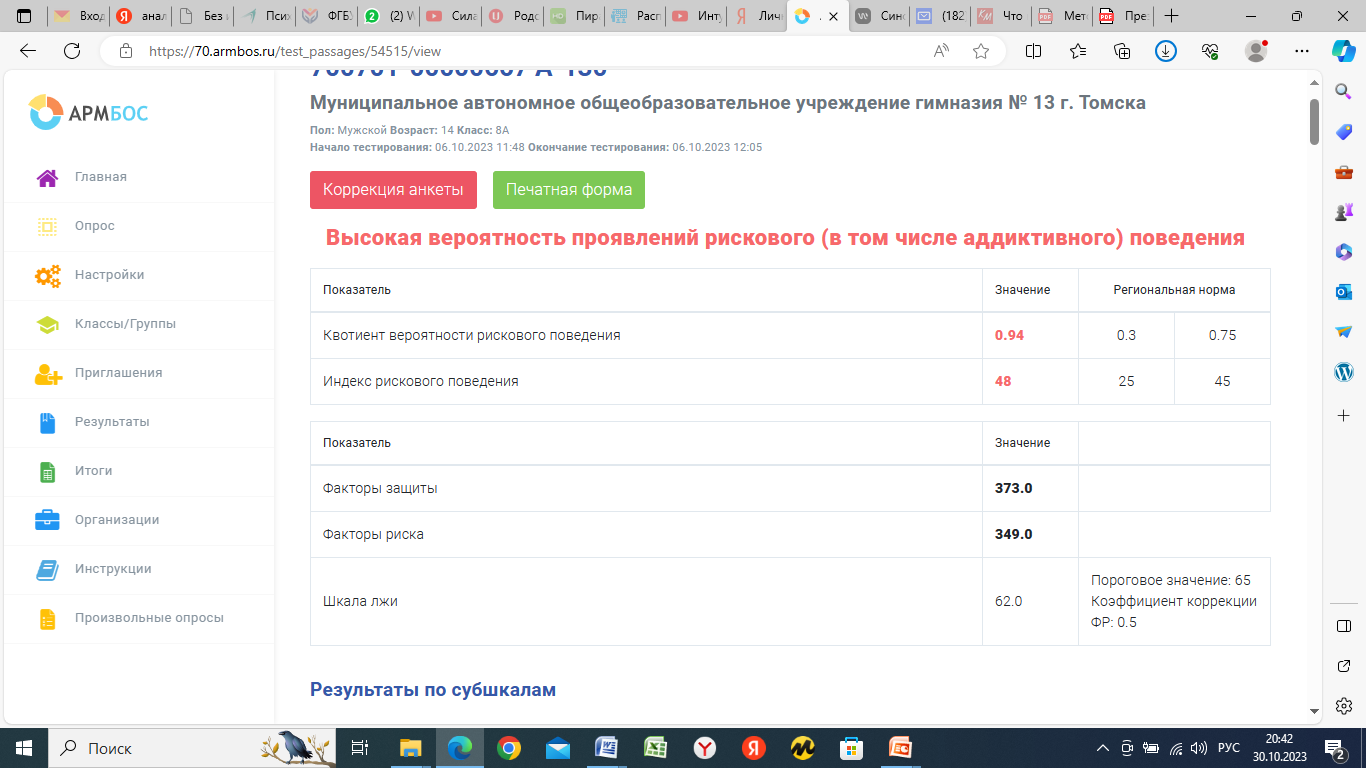 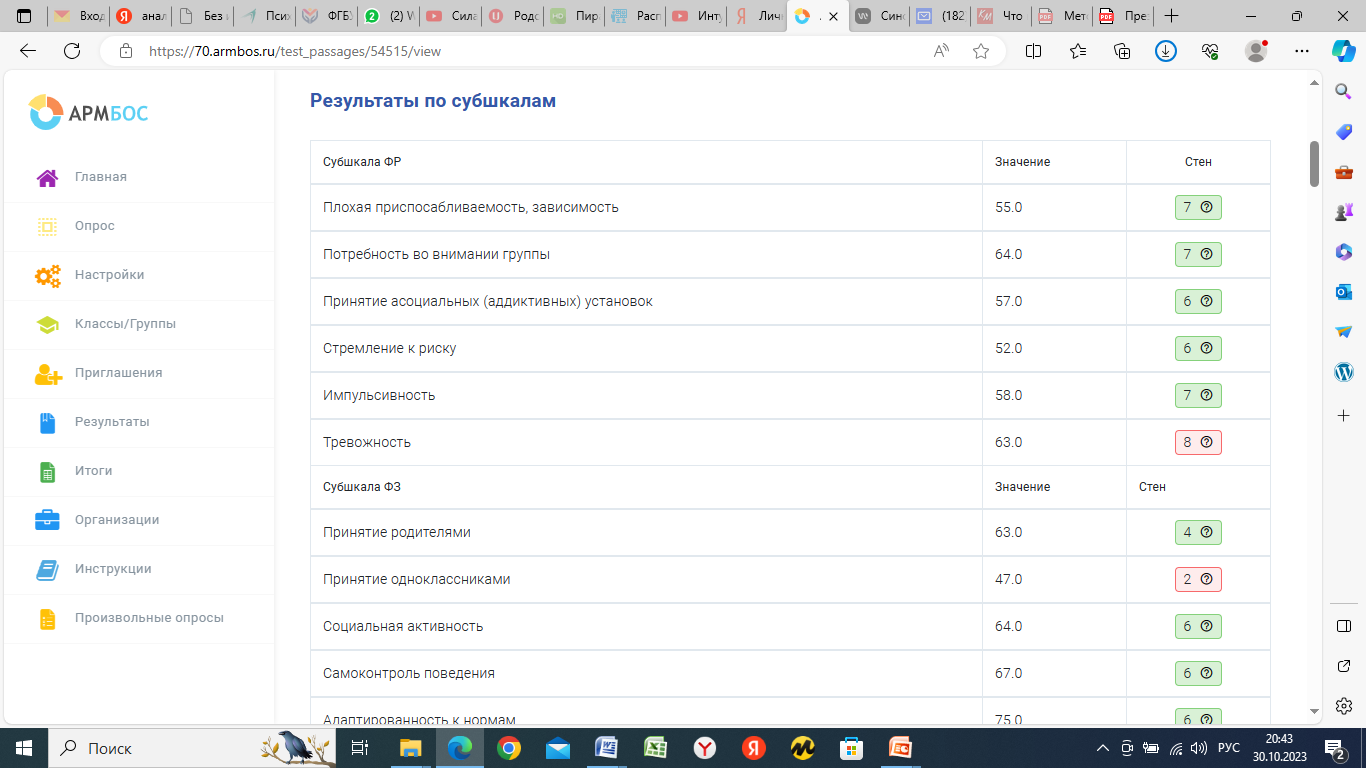 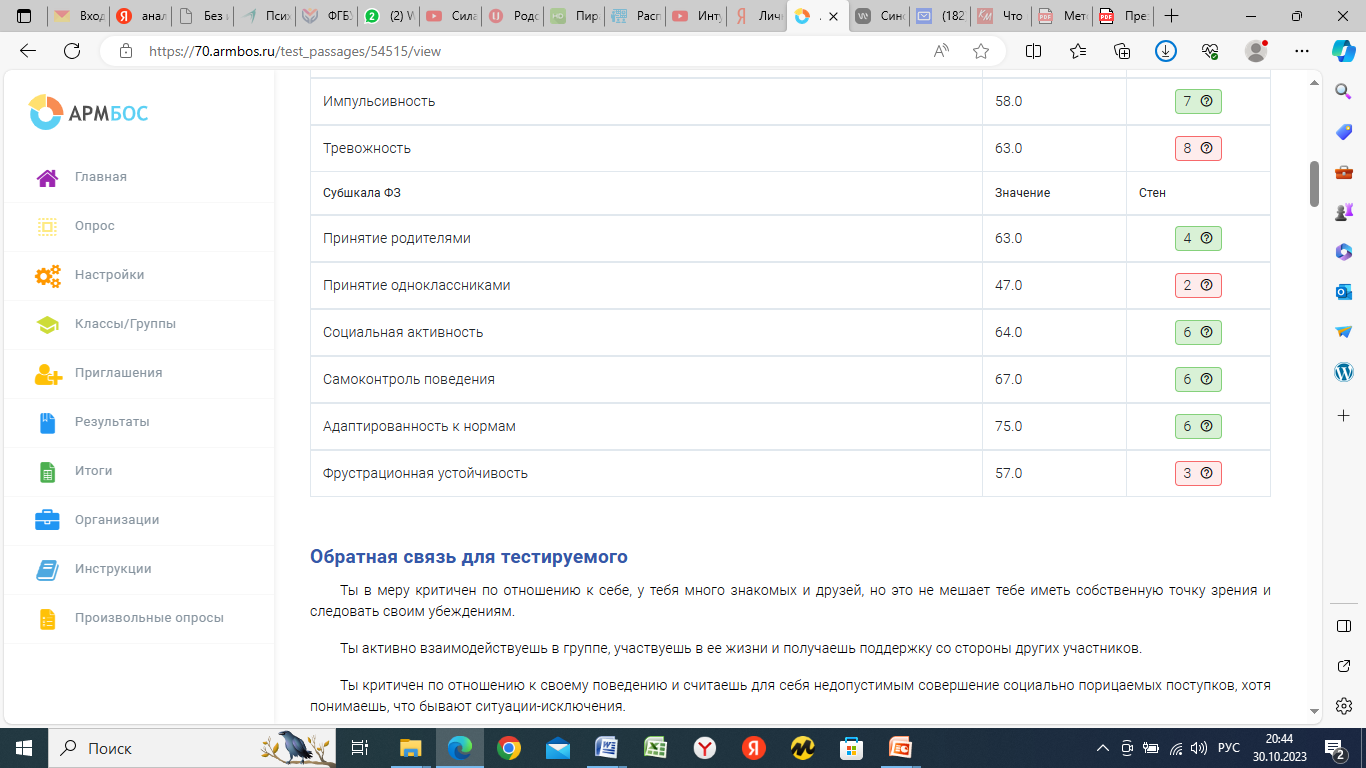 Этап 2. Профилактическая работа с несовершеннолетними 
группы «повышенного внимания» по результатам ЕМ СПТ
1. Проектирование профилактической деятельности образовательной организации по результатам социально-психологического тестирования
…проведение СПТ является неотъемлемым элементом плана воспитательной работы образовательной организации, обеспечивающей системное выявление обучающихся «группы риска» по вовлечению в девиантное поведение, и организации с ними соответствующей профилактической, коррекционной работы…
2. Организация коррекционной и профилактической работы на основе полученных данных тестирования
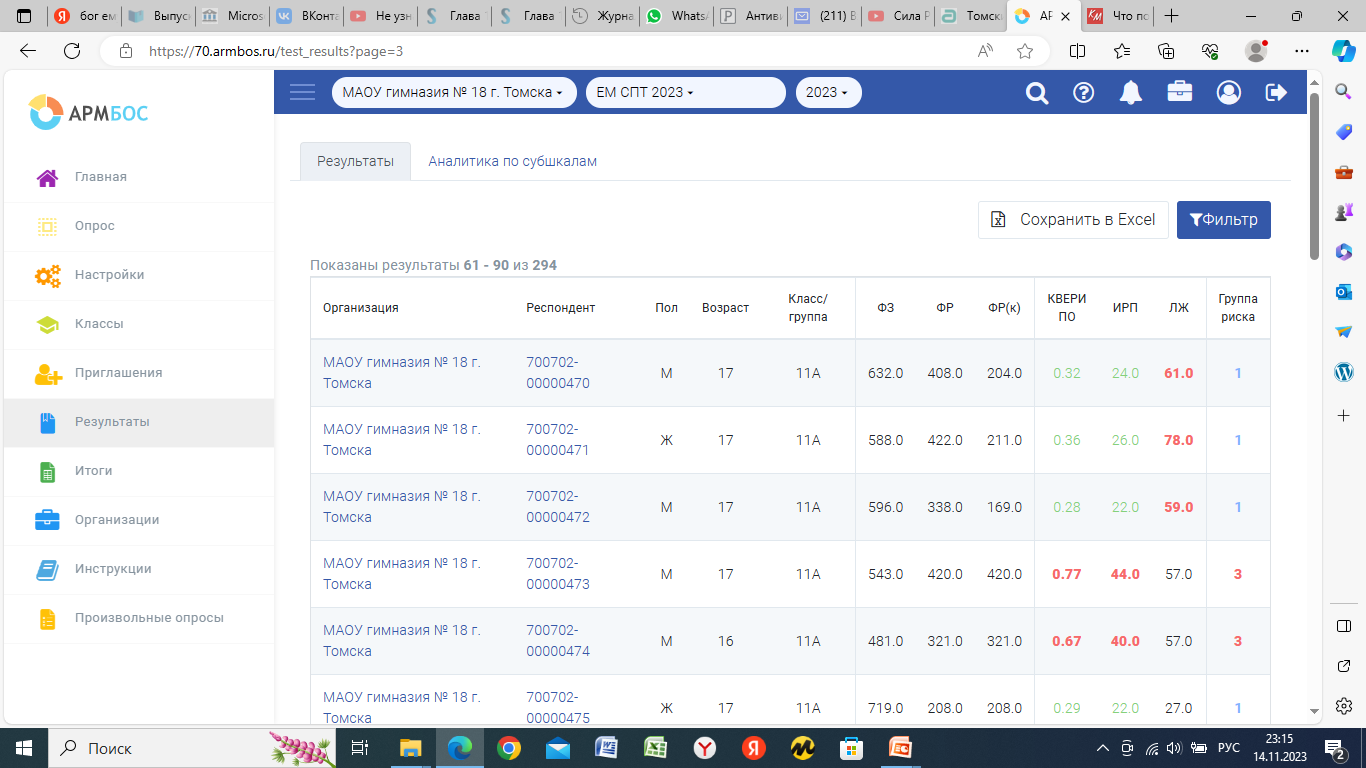 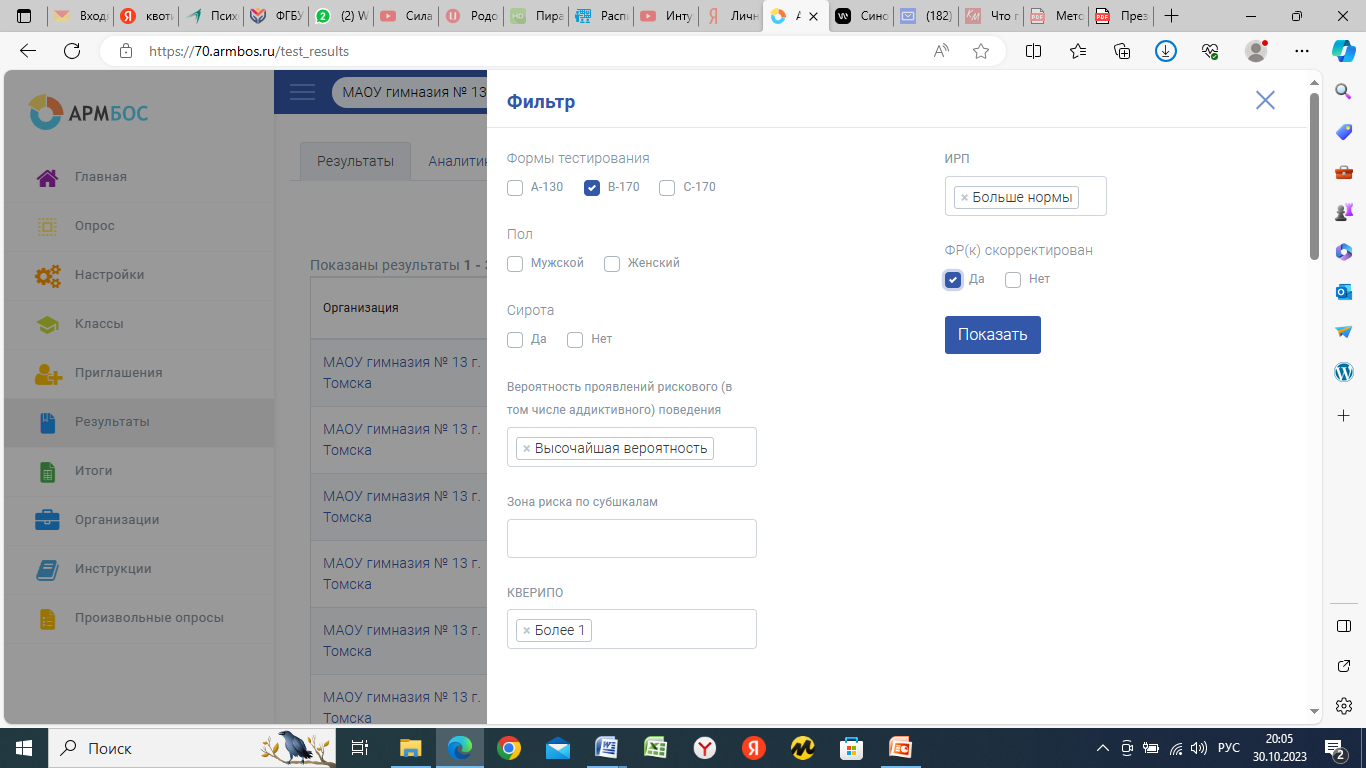 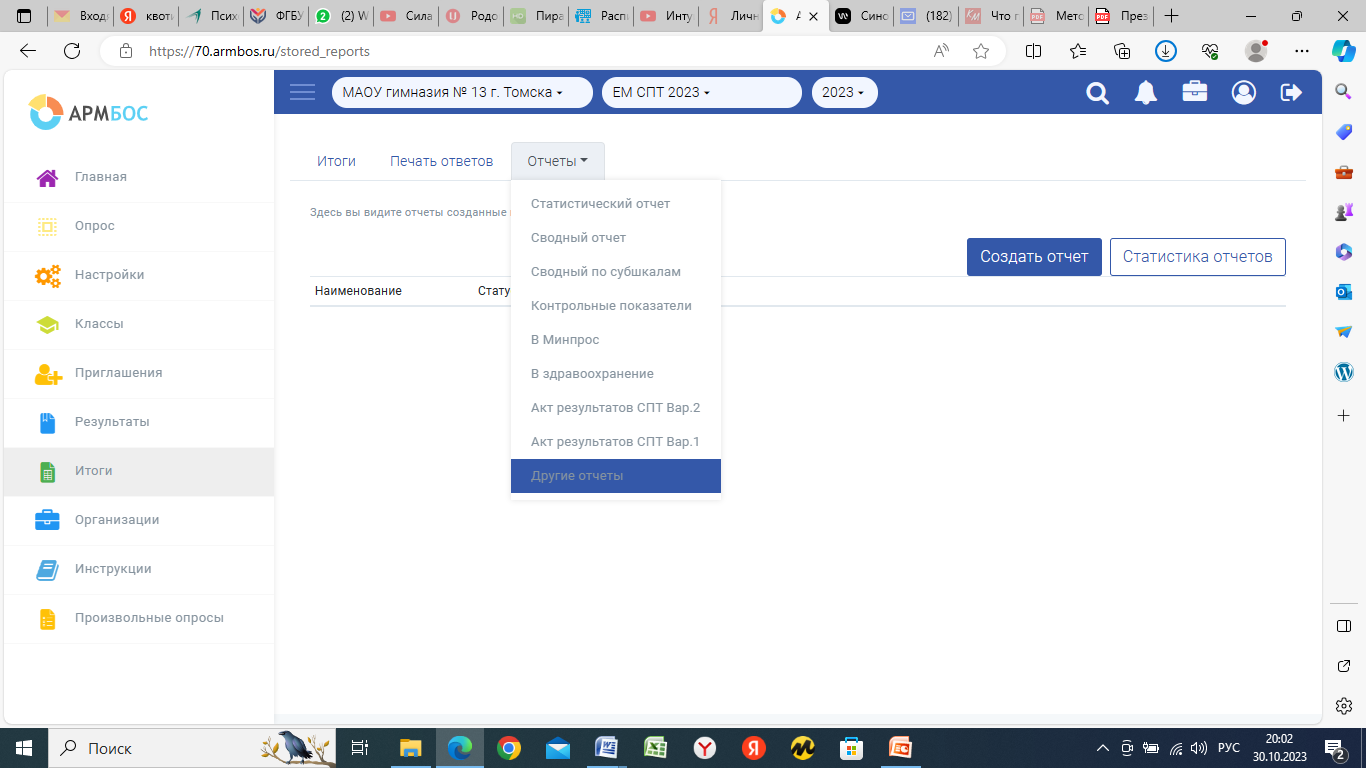 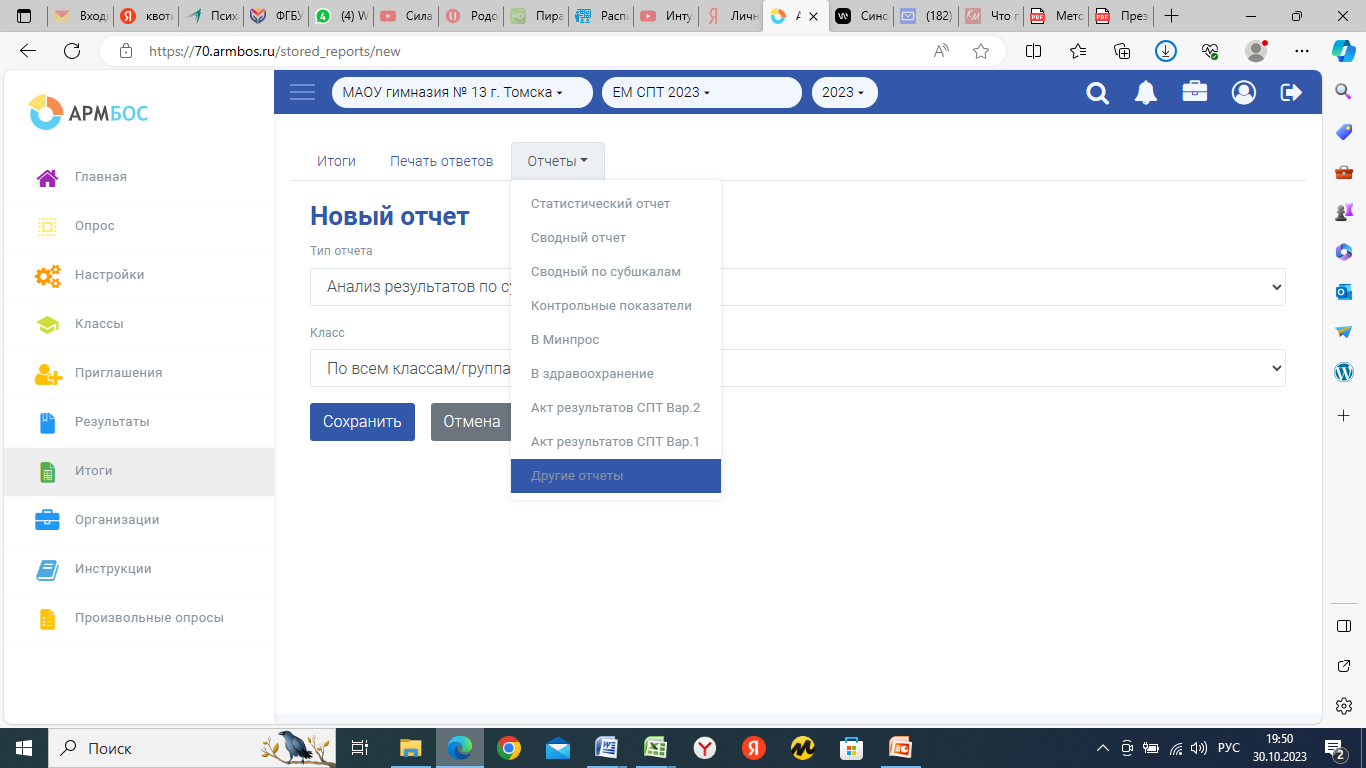 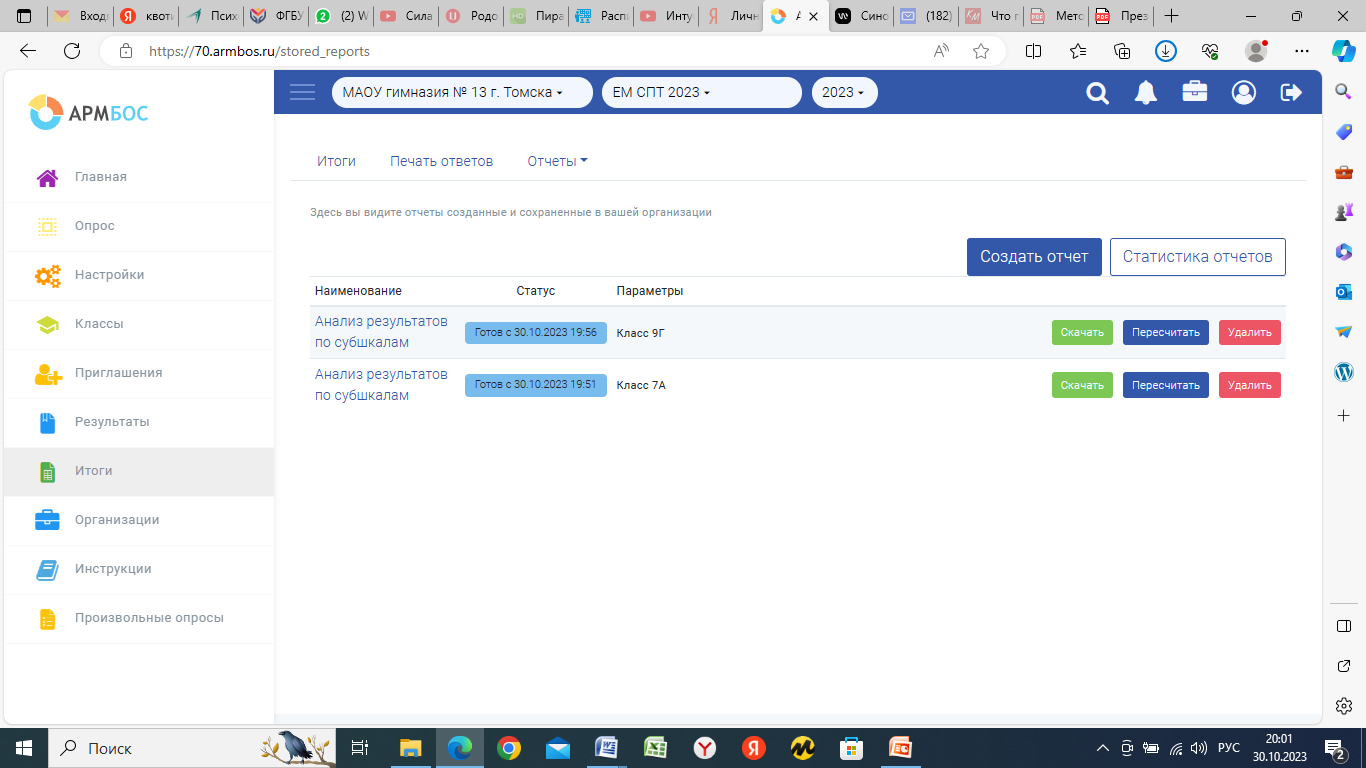 Контакты
Акимова Елена Федоровна,
заместитель директора по воспитательно-профилактической работе, руководитель структурного подразделения Центр профилактики девиантного поведения детей и подростков «Альтернатива» МБОУ ДО ДДиЮ «Факел»

Раб. 99-26-86
info.edu.tomsk@rambler.ru